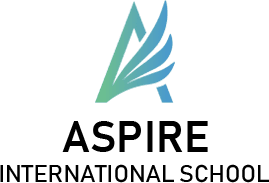 قسم اللغة العربية
الصف الرابع الابتدائي
قصة مريم ومريم
قصة
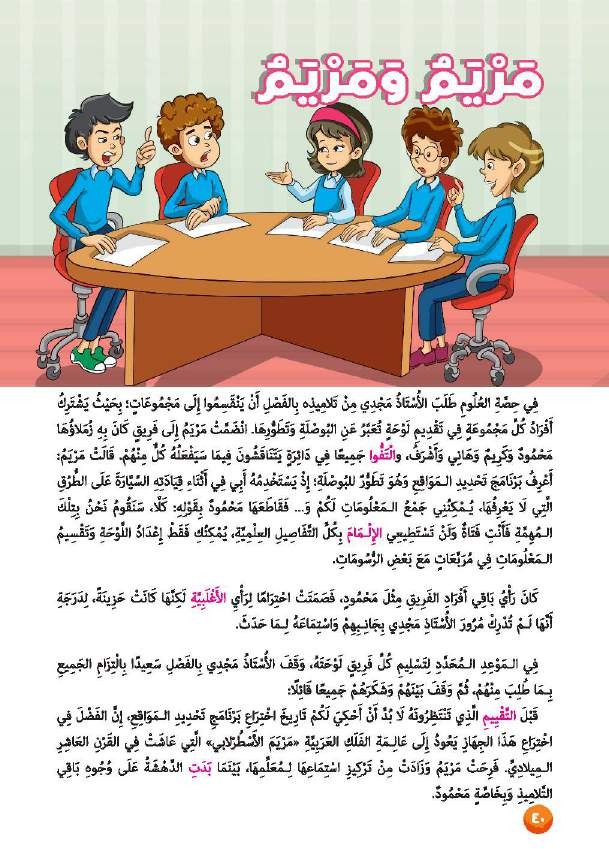 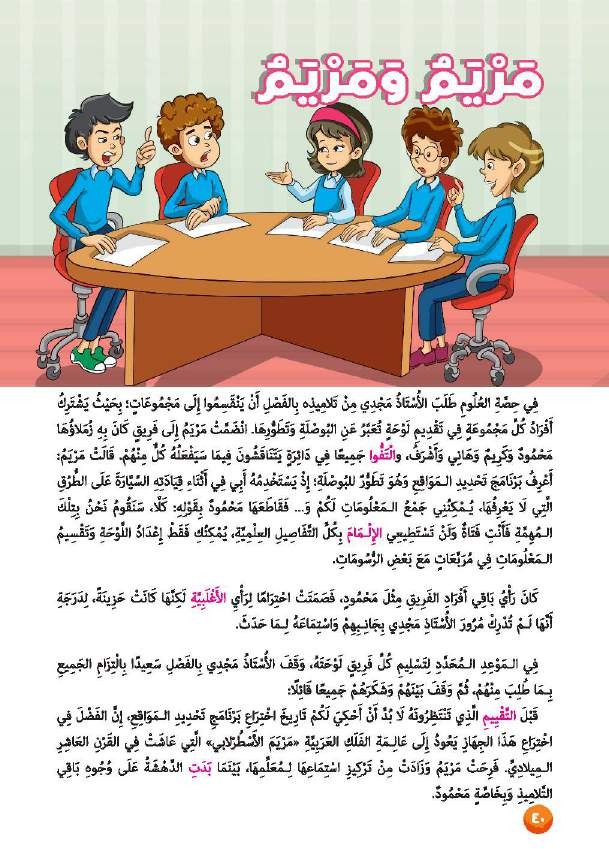 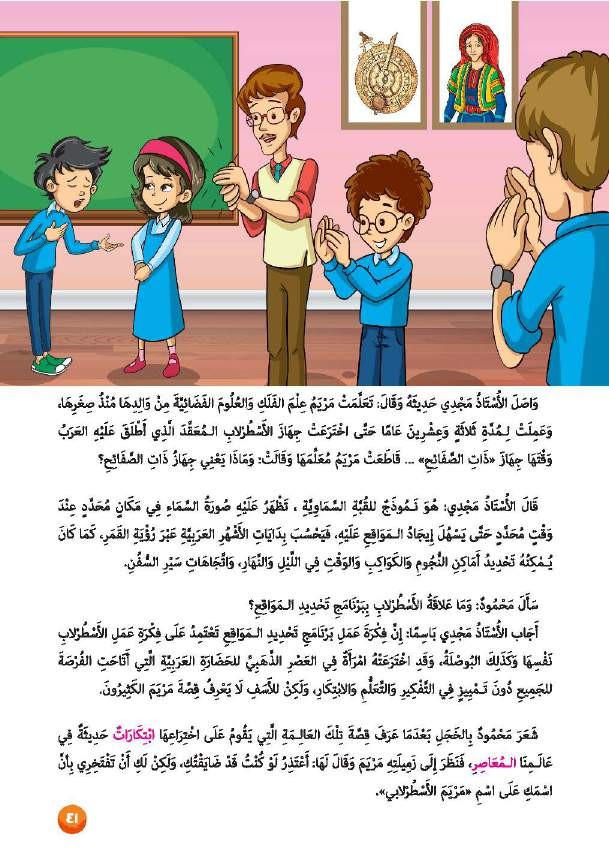 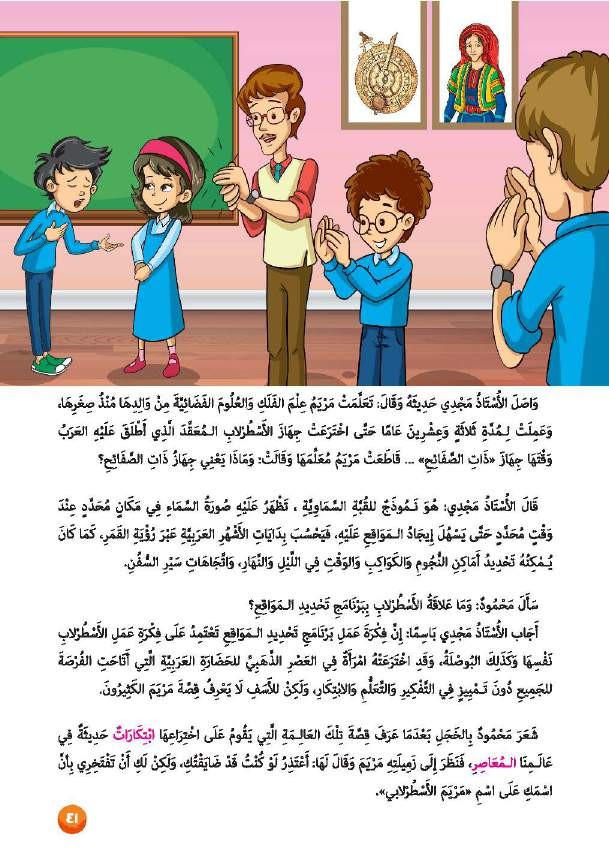 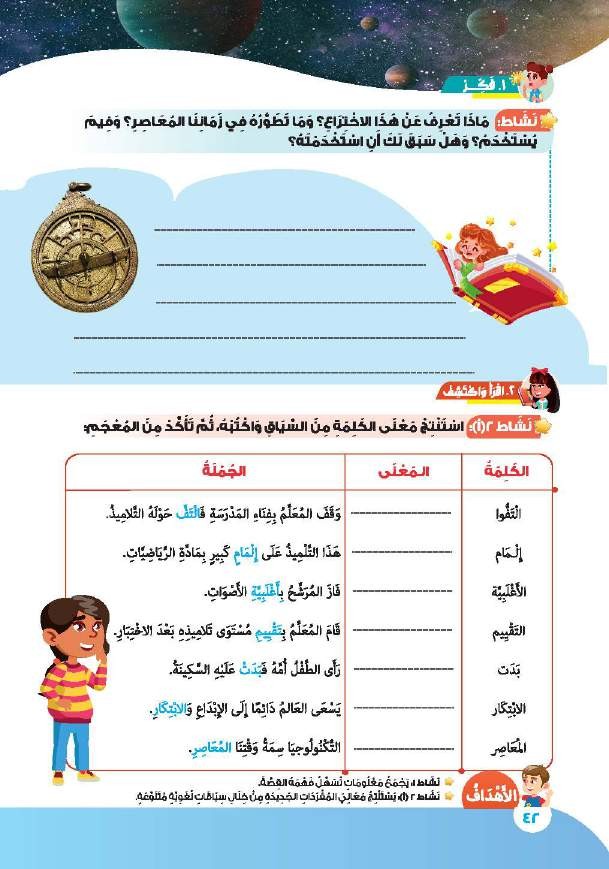 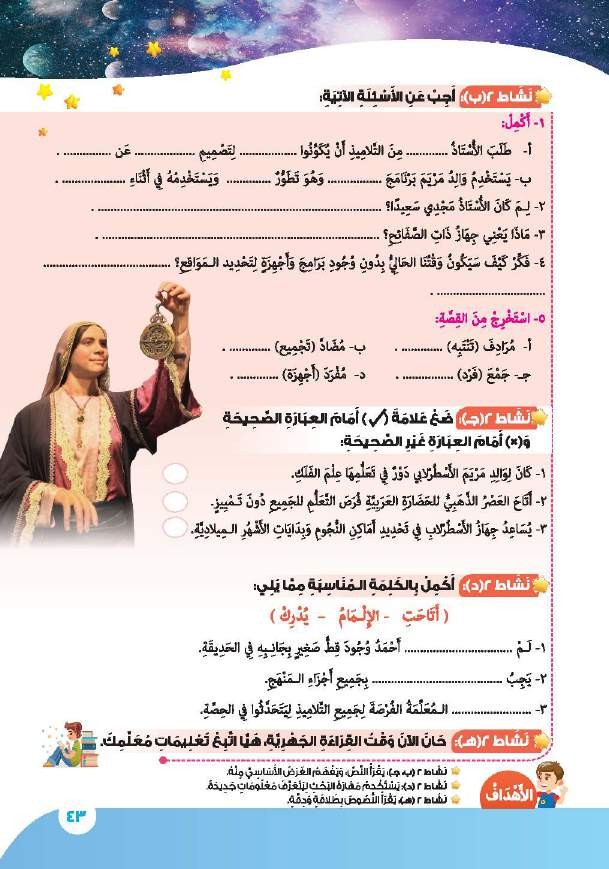 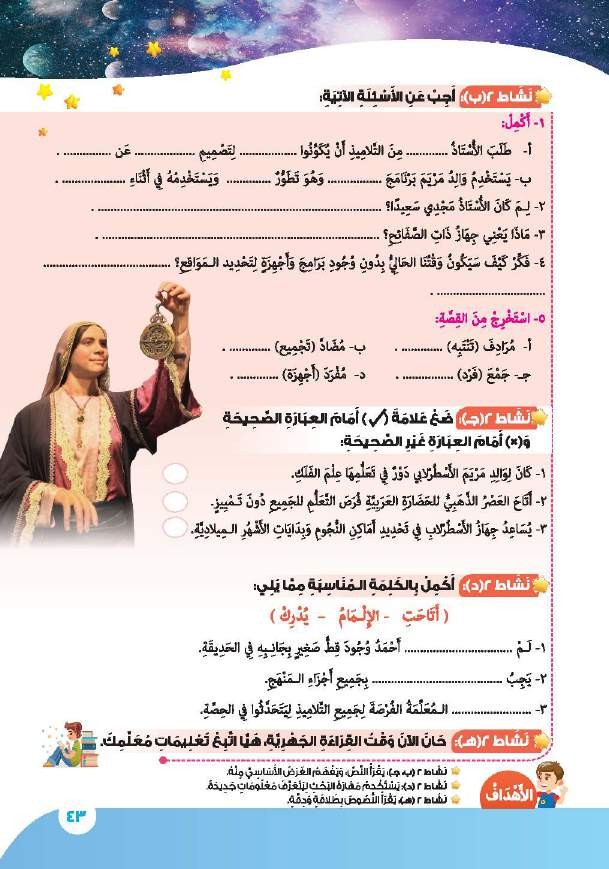